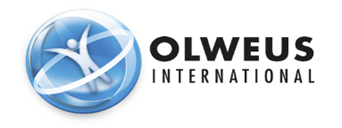 Olweus patyčių prevencijos programos 
mokinių apklausos rezultatai
Kovo 11-osios gimnazija
Dalyvavo 370 (3-10 klasių mokinių)
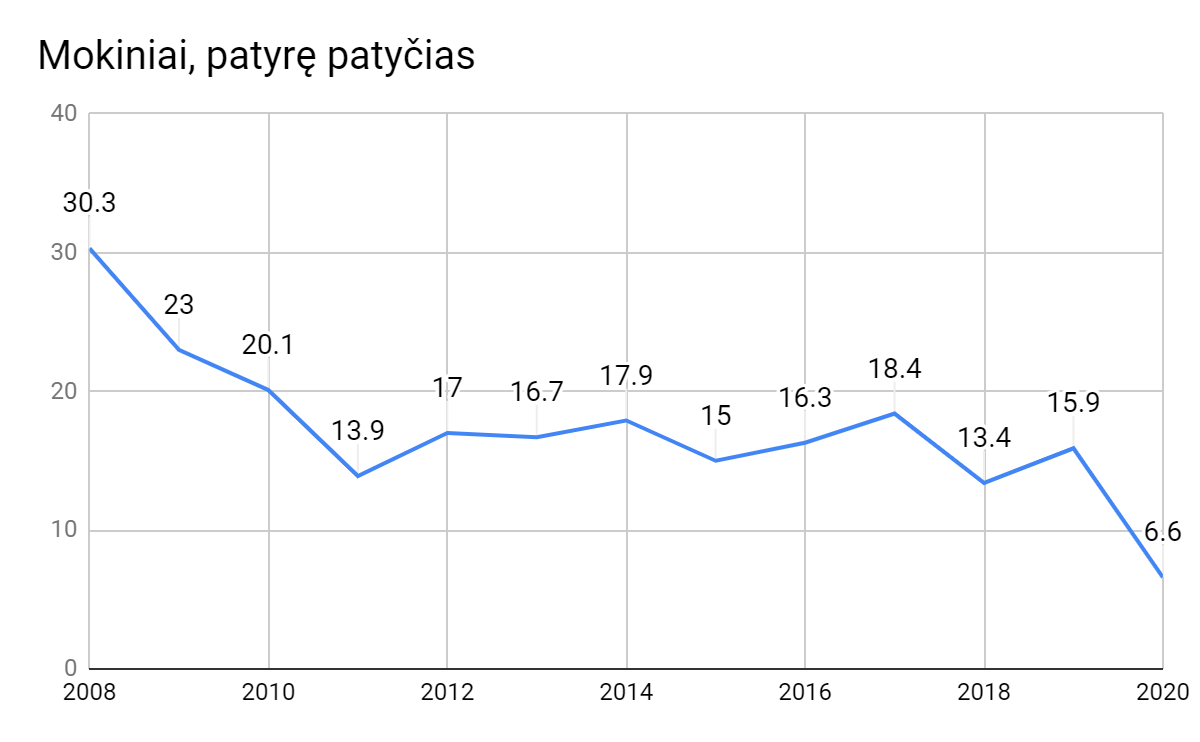 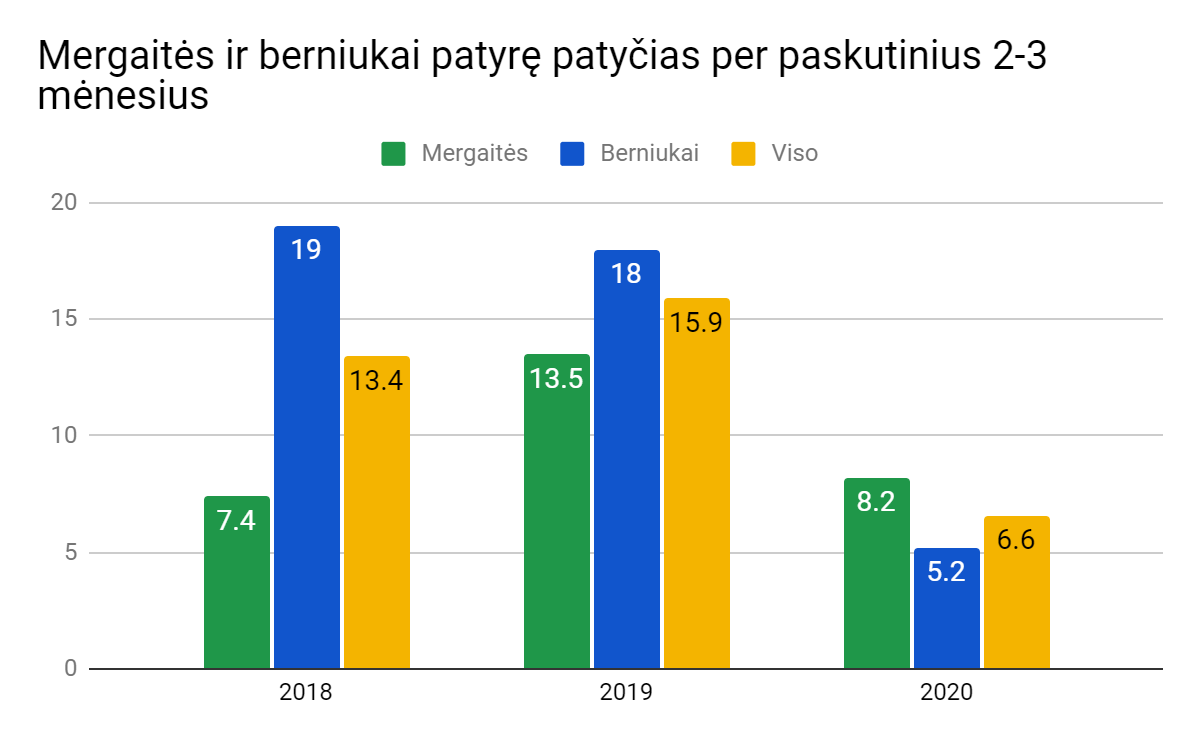 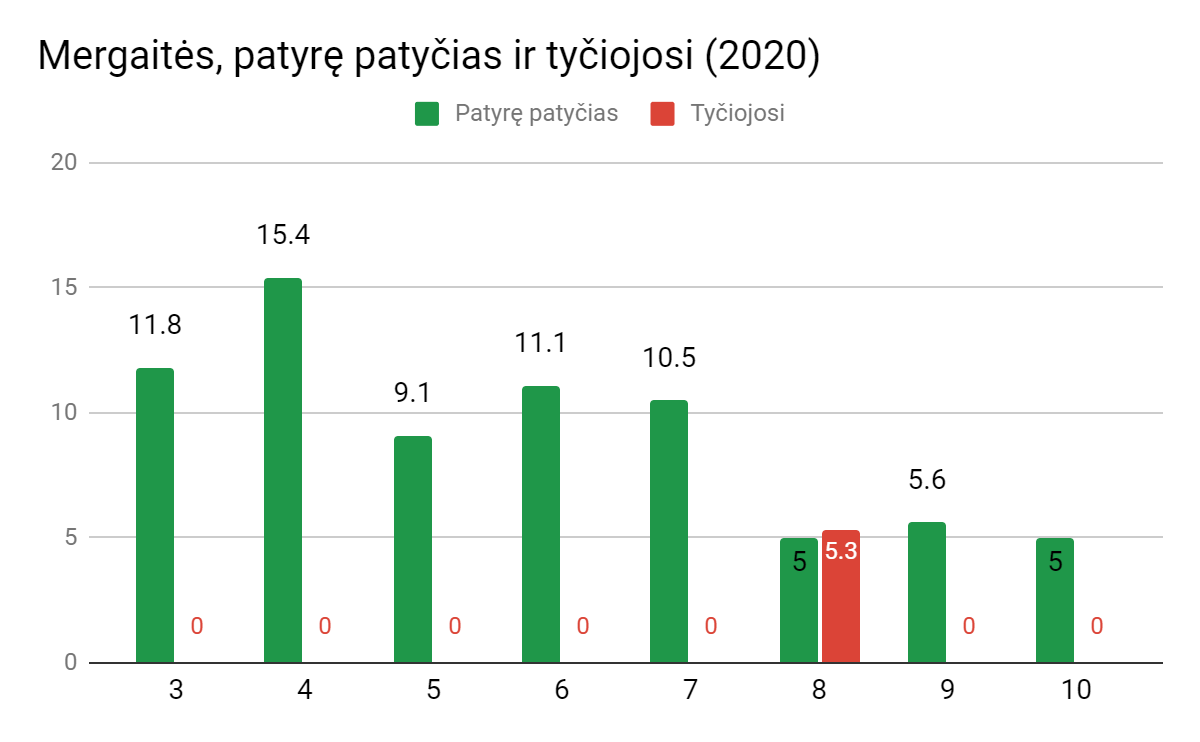 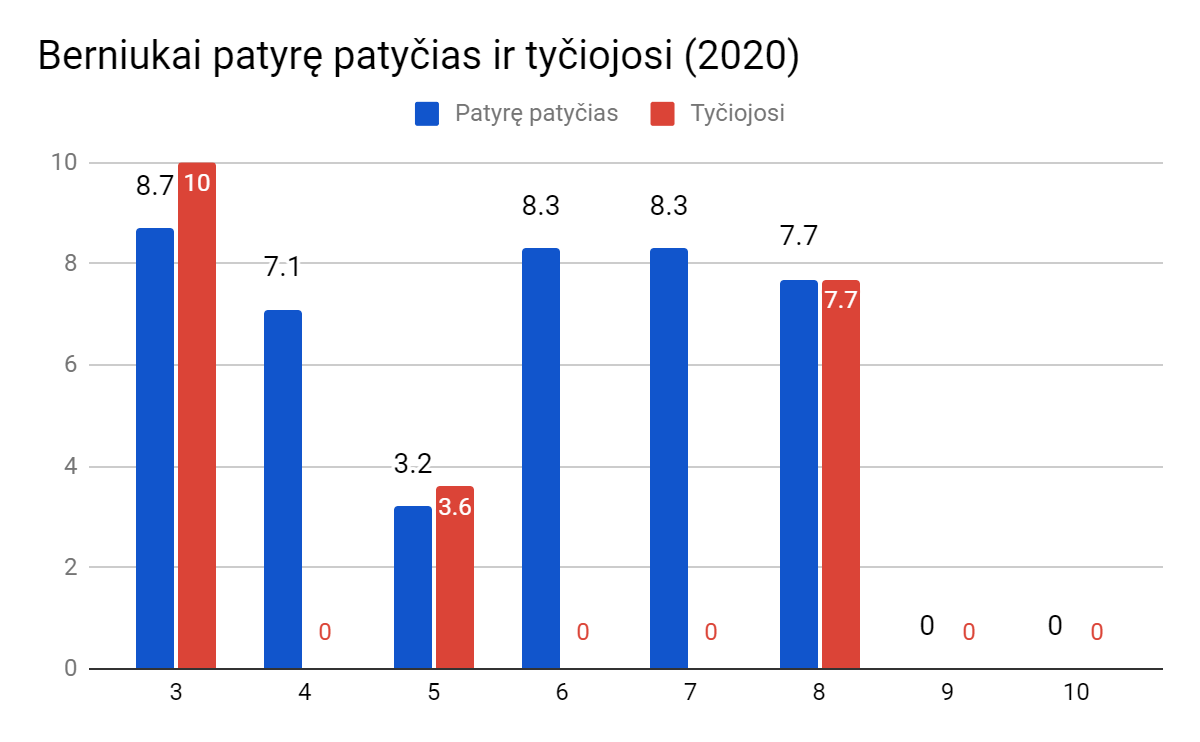 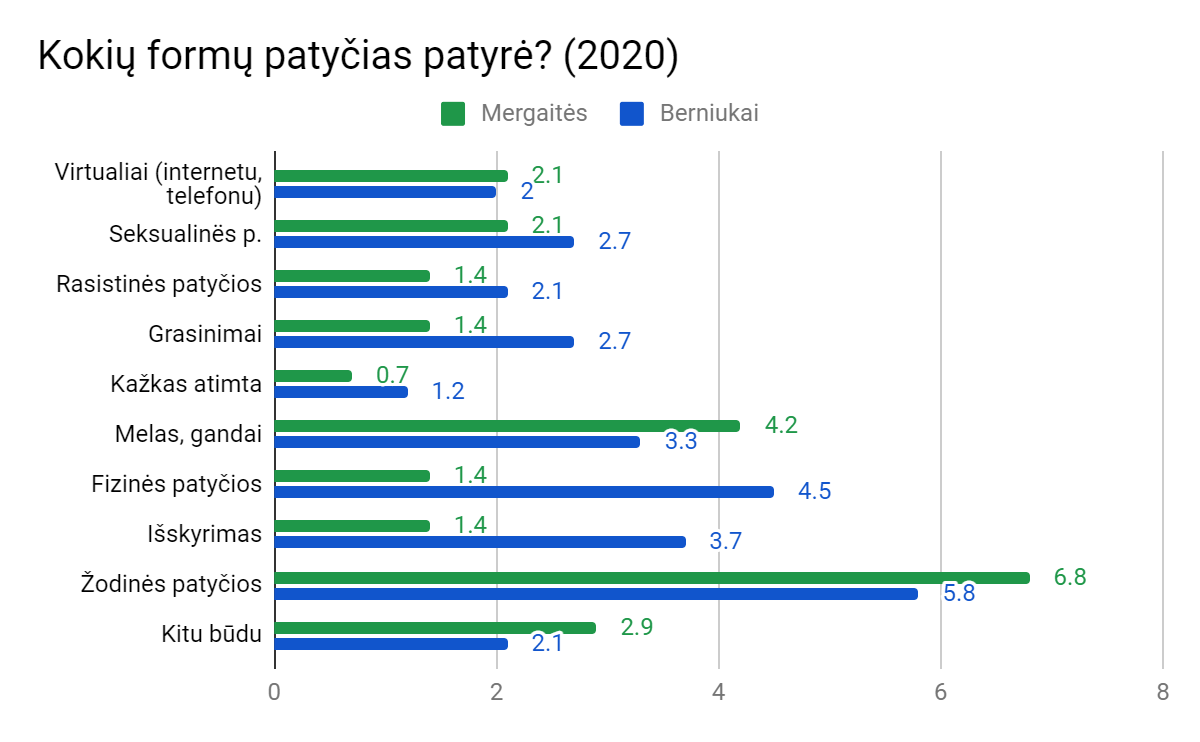 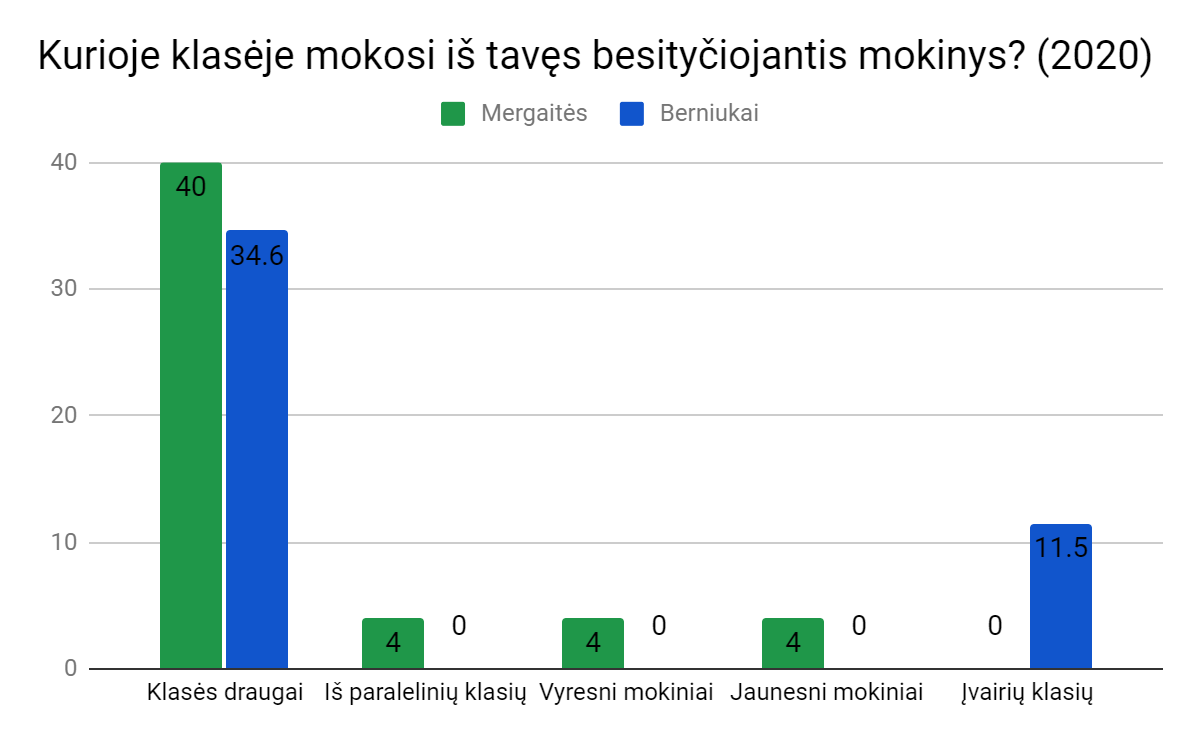 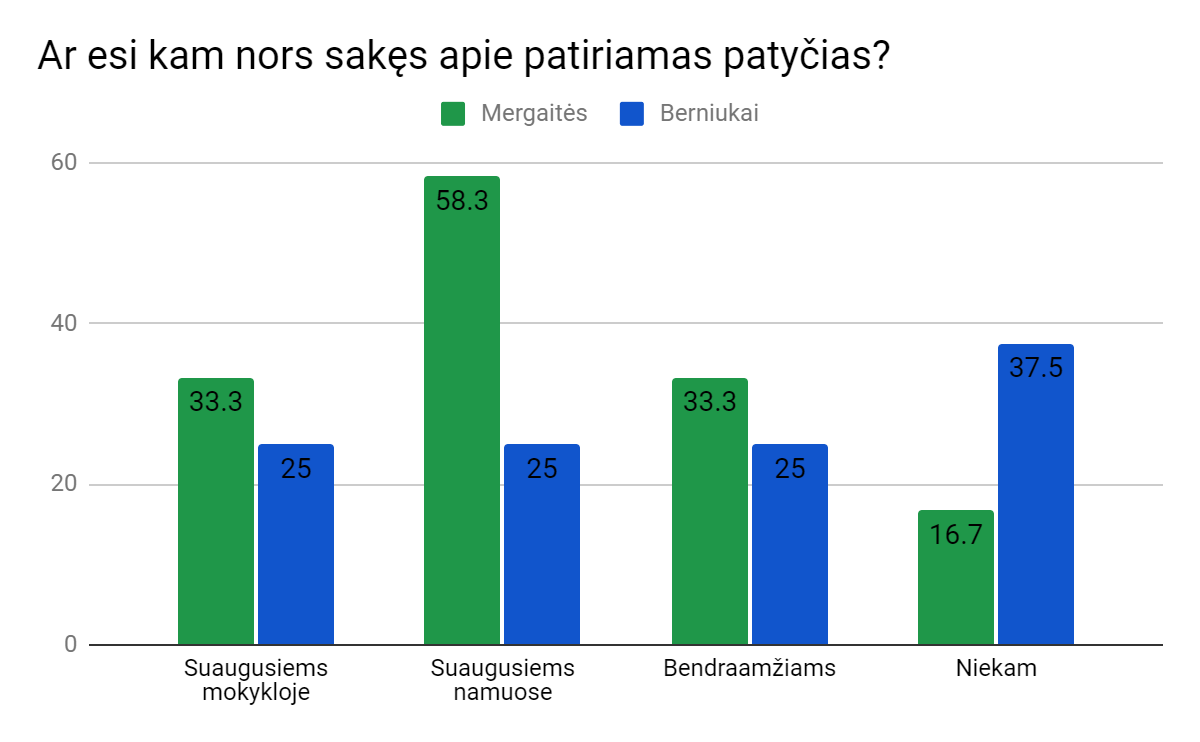 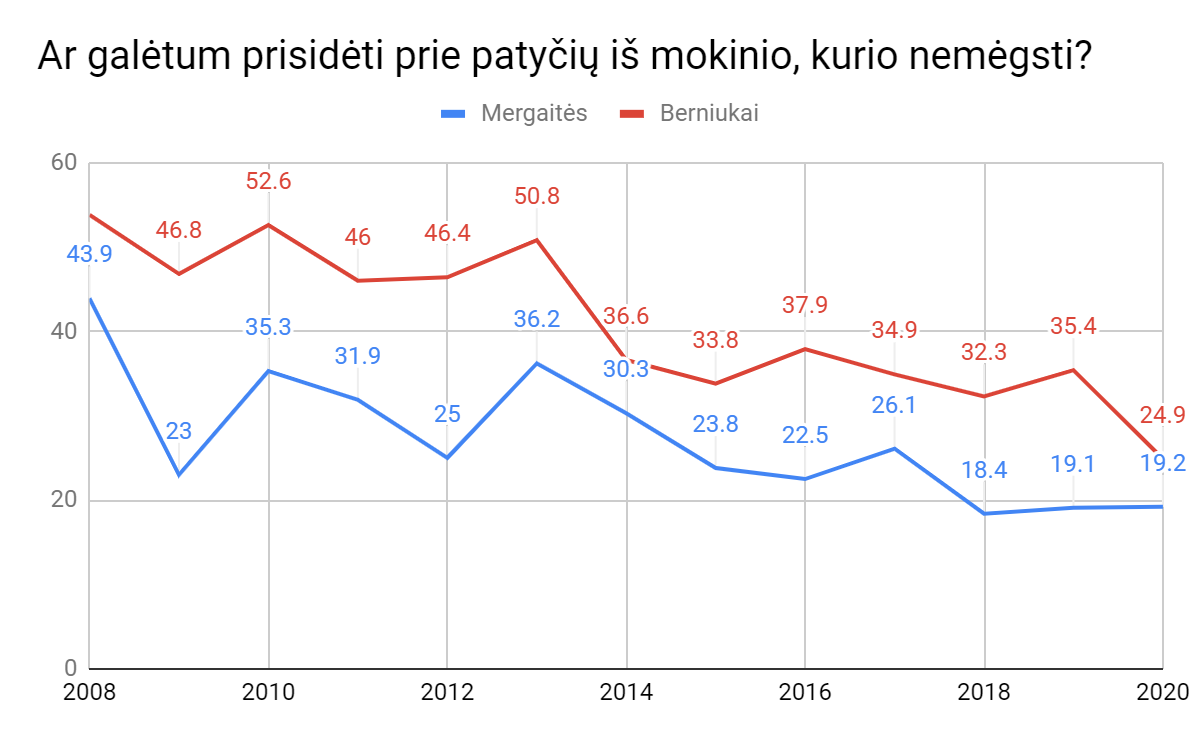